Проверка  домашнего  задания:
Вопросы:
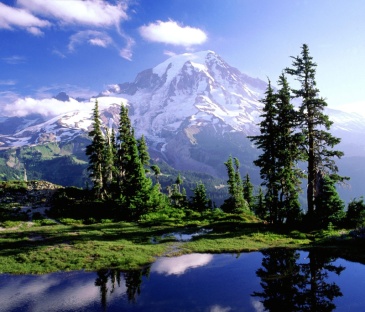 Что такое ПТК?
Виды ПТК по занимаемой территории, по принадлежности к ГО, по способу происхождения.
Из каких компонентов природы состоит ПТК?
В чем проявляется природная (широтная) зональность?
Перечислите основные ПЗ и переходные.
Какова особенность переходных ПЗ?
Что такое природопользование?
Какие виды природопользования вам известны? Приведите примеры.
Назовите безлесные ПЗ России. Что для них характерно?
На какие группы можно разделить лесную зону России? Что лежит в основе деления?
Как разнообразие климата влияет на видовой состав растений лесной ПЗ?
Какие народные промыслы России связаны с лесом?
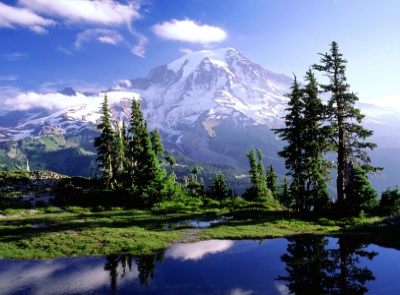 Почему ПЗ чаще называют природно-хозяйственными?
Какие виды хозяйственной деятельности могут усилить водную и ветровую эрозию?
Какие мероприятия помогают решить проблему эрозии почв?
Как может измениться плодородие почв при избытке увлажнения?
Смена ПЗ на равнине какому природному закону подчиняется?
Смена ПЗ в горах какому закону подчиняется?
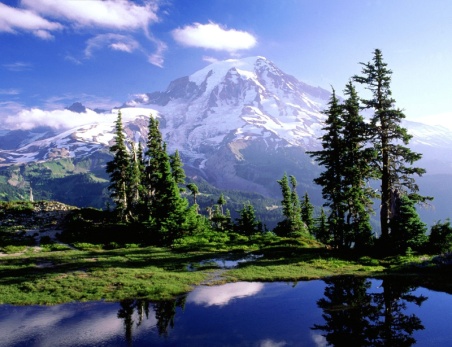 ВЫСОТНАЯ  ПОЯСНОСТЬ
География
8 класс
Высотная поясность – 
смена  природных зон 
от подножия горы к ее вершине
Особенности
высотной
поясности:
Смену ПЗ в горах можно сравнить с движением 
       по равнине от экватора к полюсам.
У подножия горы ПУ близки к равнинным.
Животный и растительный мир в горах в 2 – 5 раз  богаче и разнообразнее, чем на равнине.
ПУ в горах сменяются резко и контрастно 
      (с подъемом вверх на каждый КМ температура 
       падает на 6 градусов).
Количество высотных поясов в горах зависит от:
       *  географического положения горы;
       * близости теплых морей и океанов;
       * высоты горы
Высотная поясность в горах Кавказа
П. 36 – 37, выполнить практическую работу
 (с. 180, № 9)